Climate Change Adaptation Toolbox
https://niwa.co.nz/climate/information-and-resources/climate-change-adaptation-toolbox
This Climate Change Adaptation Toolbox helps you find out about the changing climate, what it might mean for your school or community and what you can do about it.
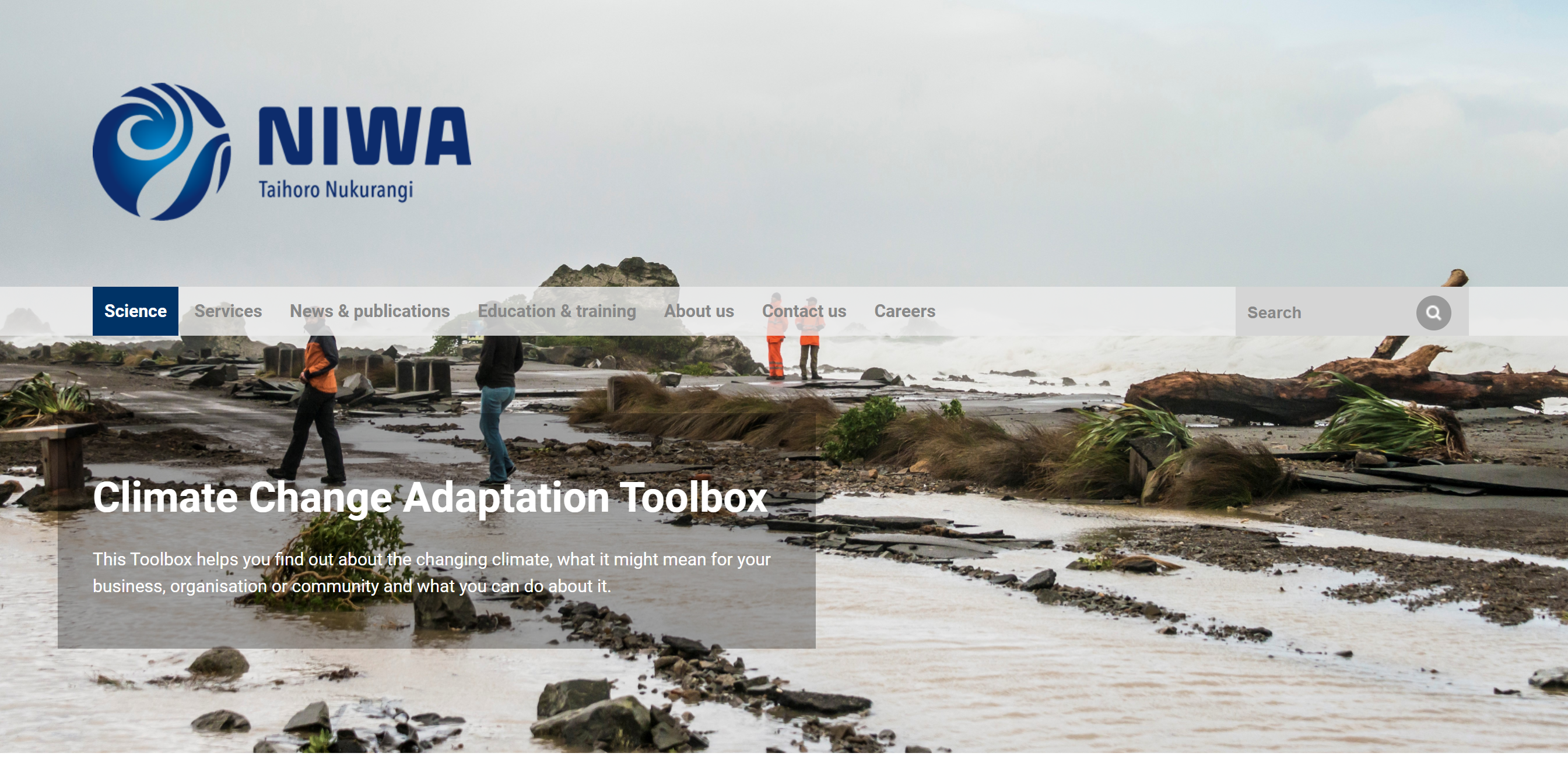 https://niwa.co.nz/climate/information-and-resources/climate-change-adaptation-toolbox
2
Climate Change Adaptation
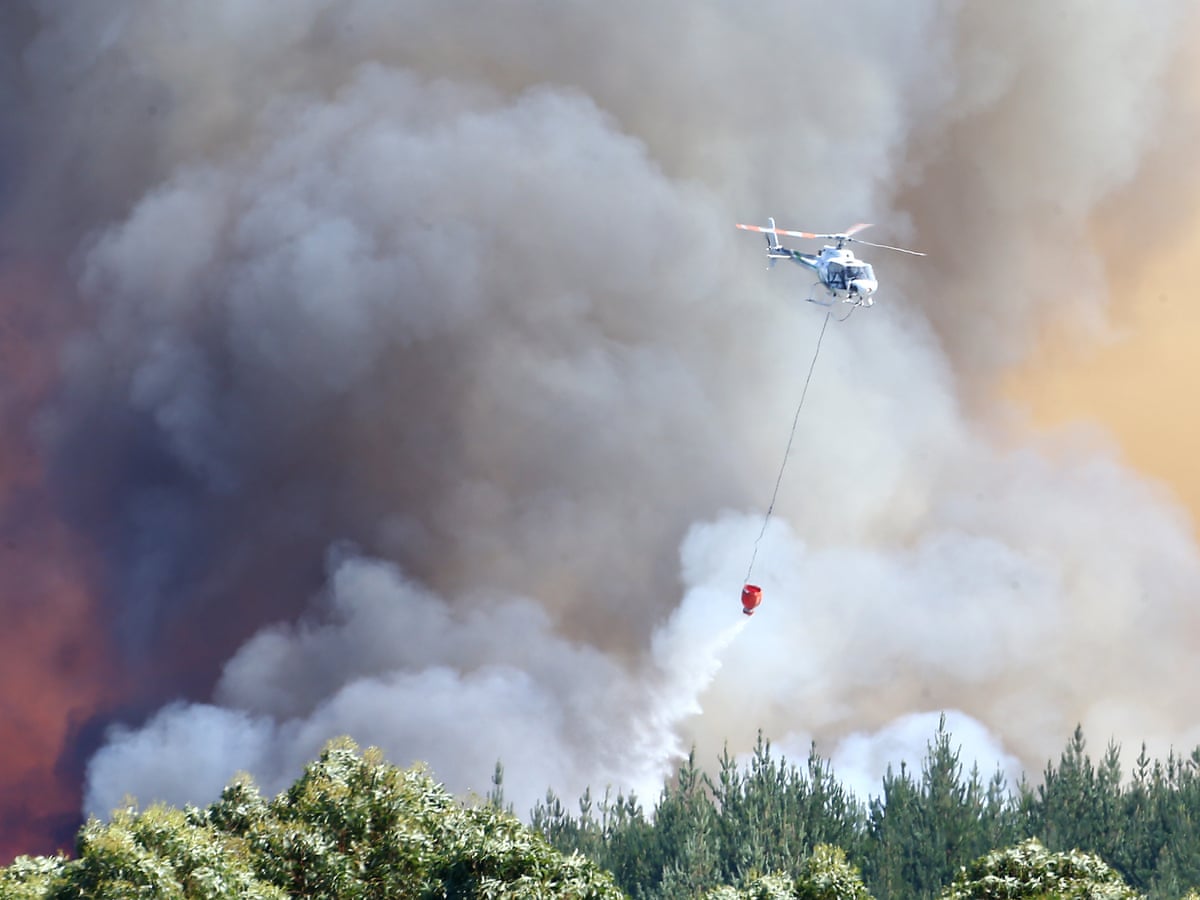 Climate change is expected to cause variation to temperatures, rainfall, storm intensities and sea levels. 
Climate change adaptation is managing the risk of climate change.
Planning can help maximise benefits and minimise costs.
3
What can the Toolbox be used for?
Education			
To find out how my climate is changing	
Adaptation to climate change
4
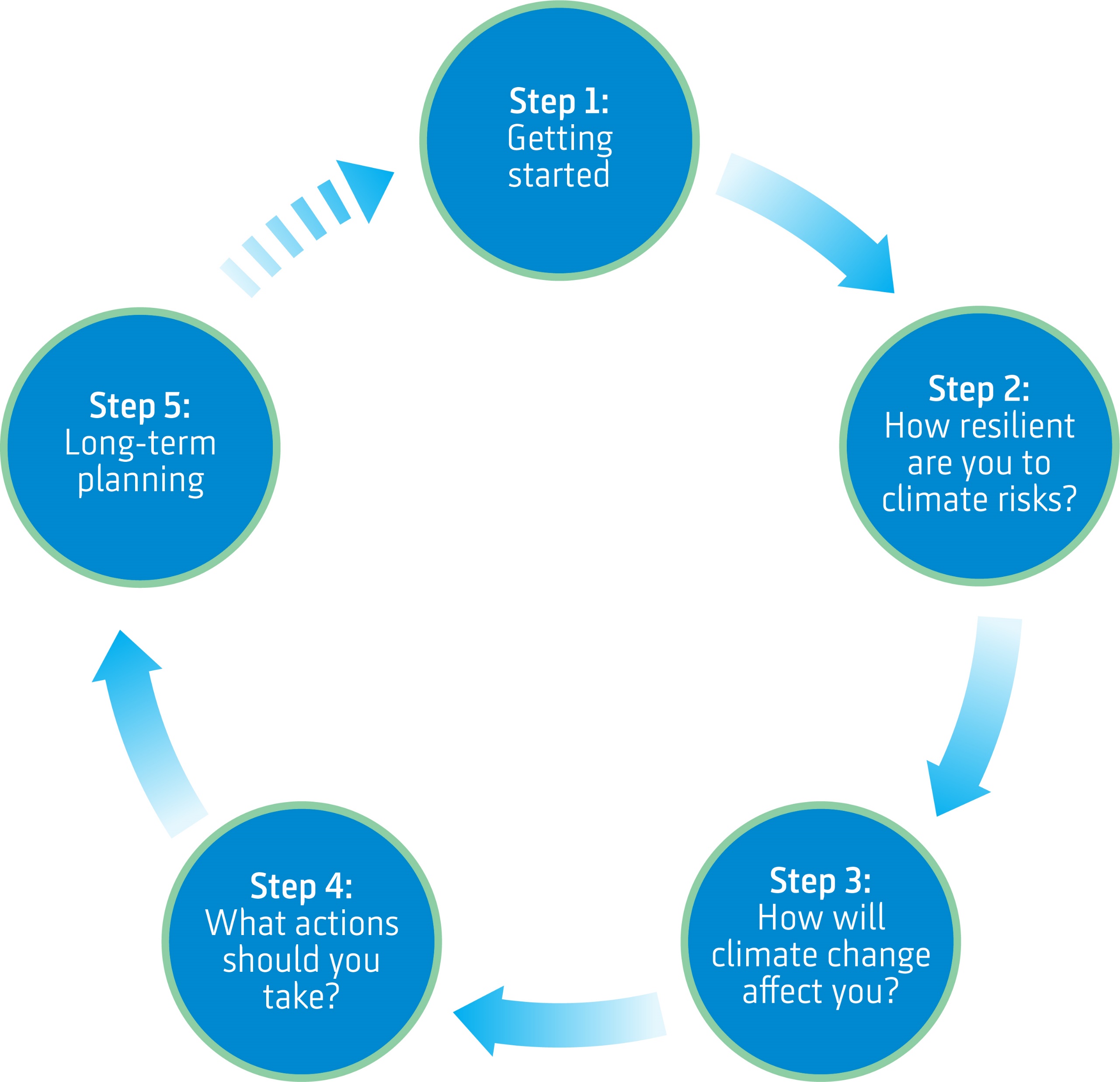 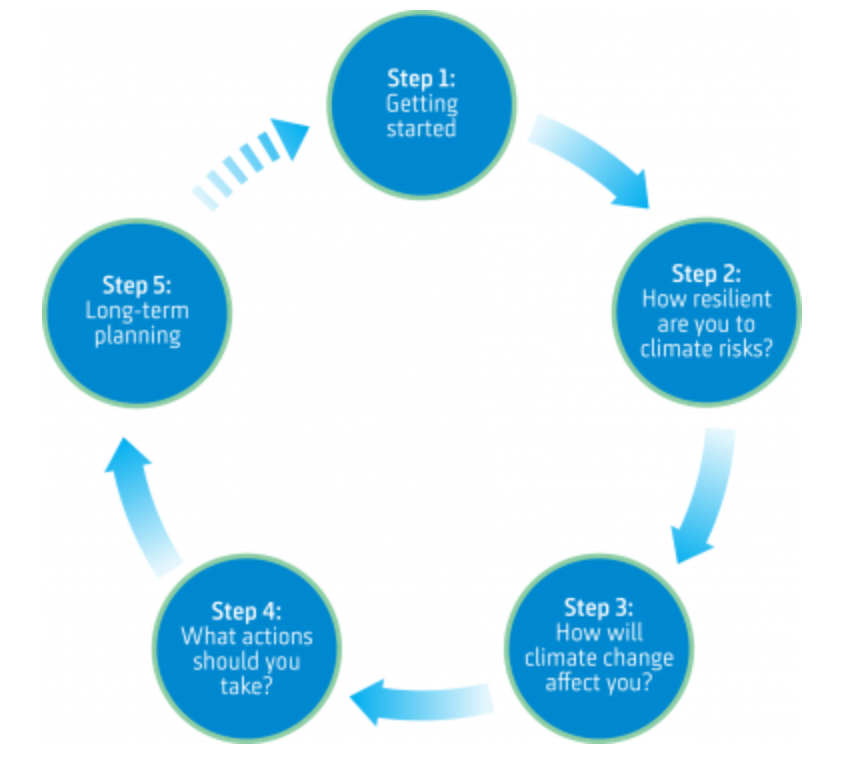 5
Together we are going to decide what to do ….